Norsk for internasjonale studenter: Om bruk av GPT-4 UiO på begynner- og høyere nivå 

TeachMeet 27. februar 2024

Annely Tomson
Institutt for lingvistiske og nordiske studier
Det humanistiske fakultet
BEGYNNERNIVÅ / A1–A2 GPT-4 UiO brukt til å gi tilbakemeldinger
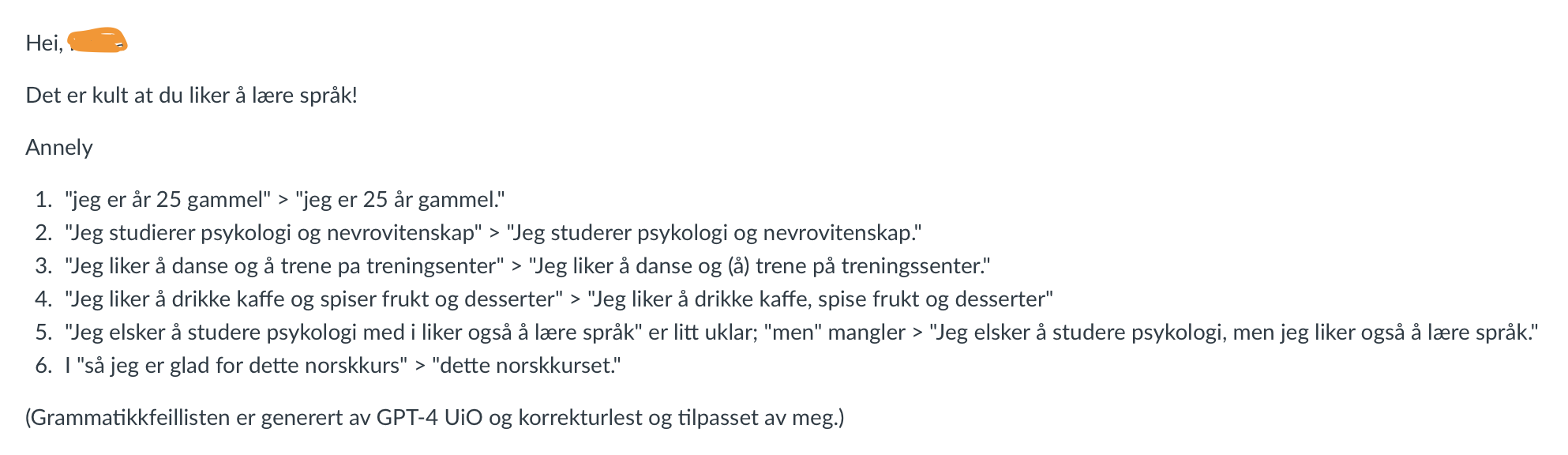 Side 1
Annely Tomson
BEGYNNERNIVÅ / A1–A2 GPT-4 UiO brukt til å lage oppgaver
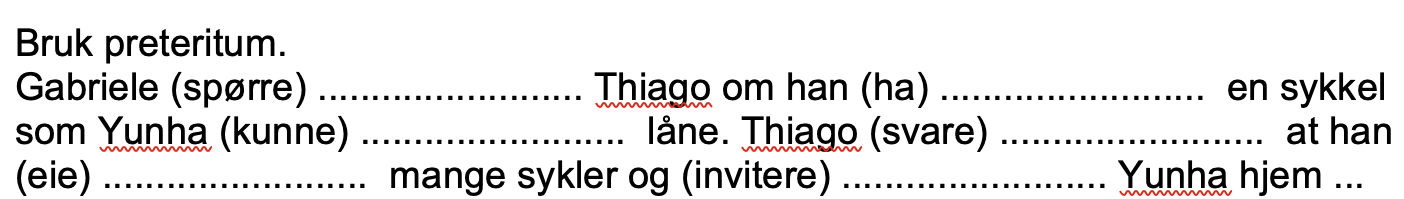 Side 2
Annely Tomson
HØYERE NIVÅ / B2GPT-4 UiO brukt til å lage åpne spørsmål til teksten
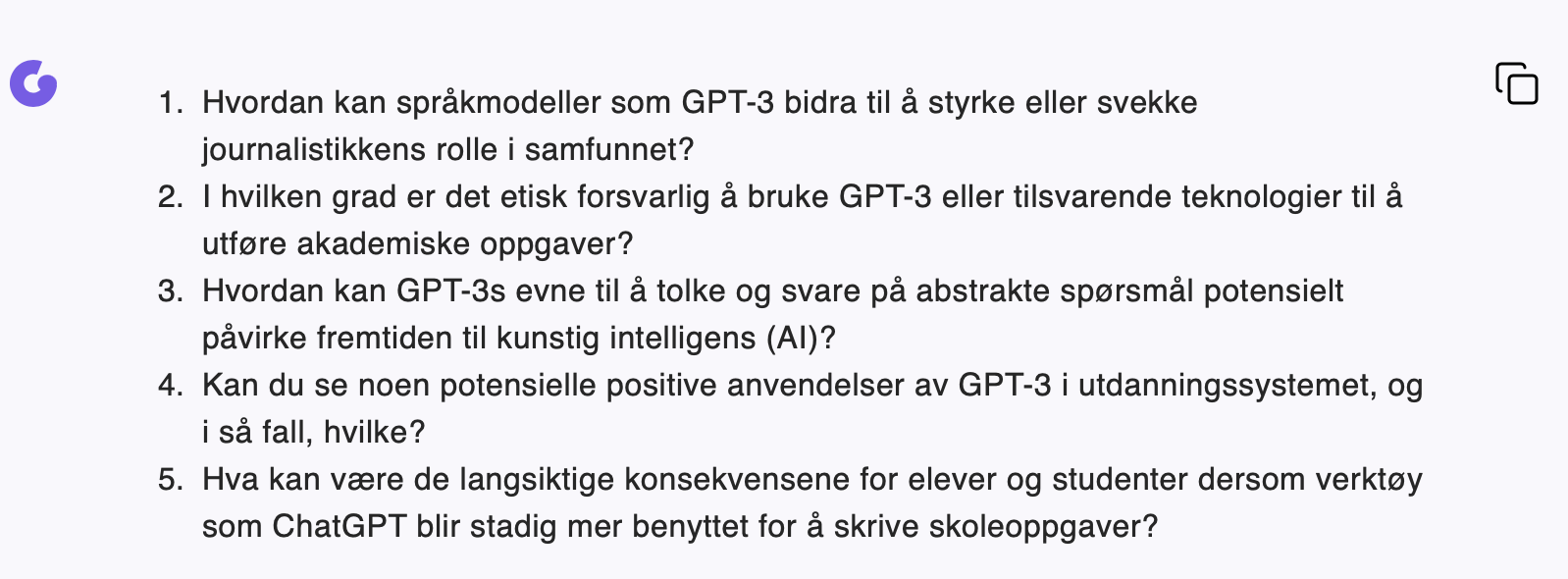 Side 3
Annely Tomson
HØYERE NIVÅ / B2GPT-4 UiO brukt til å repetere grammatikkregler
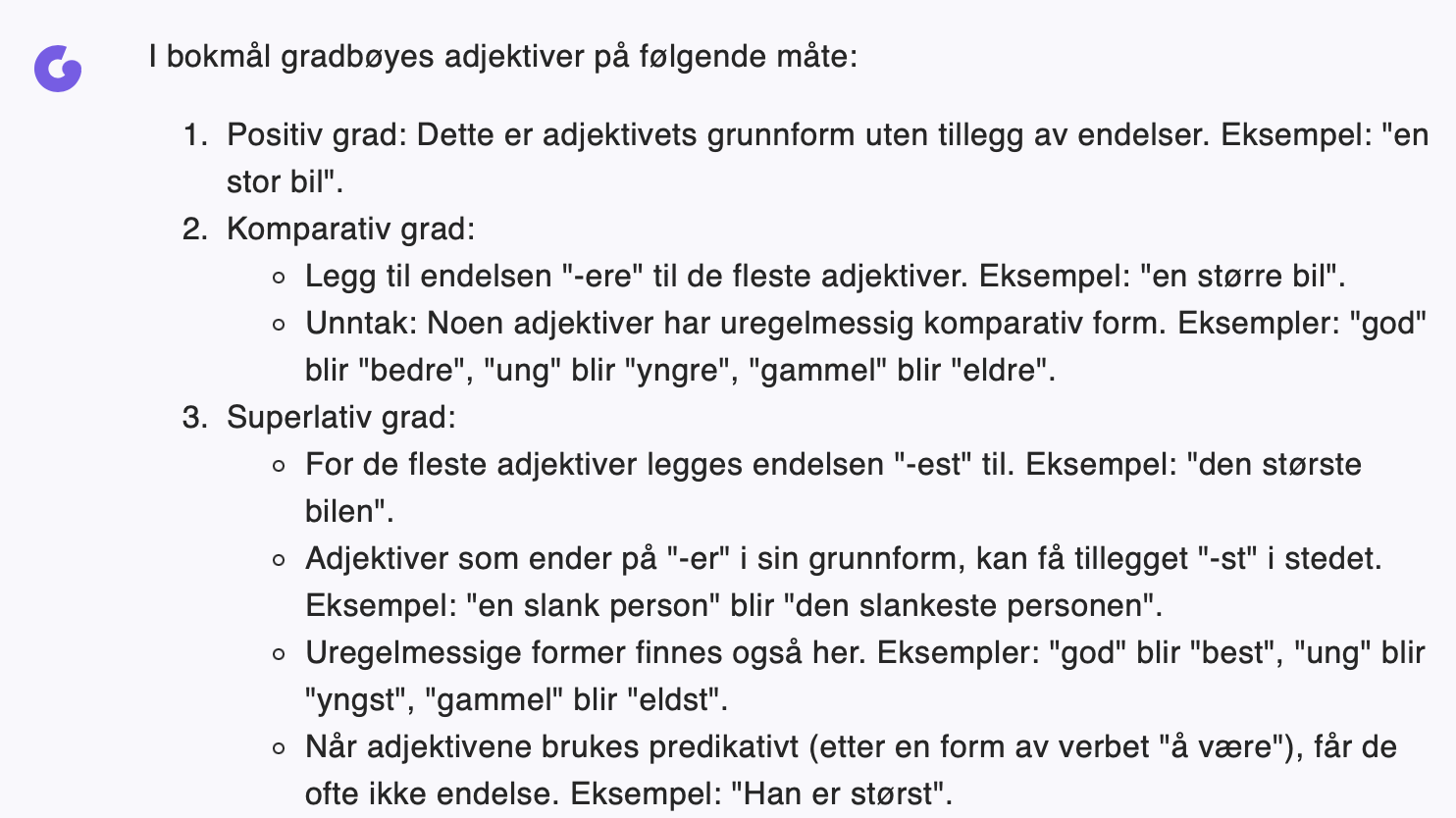 Side 4
Annely Tomson
Fortell en kort vits om bruk av GPT4 i norsktimer.
Hvorfor ble GPT-4 UiO flau i norsktimen?
Fordi den ble tatt i å kopiere og lime fra internett!
Side 5
Annely Tomson